Strategia Rozwiązywania Problemów Społecznych – sprawozdanie za 2024r.
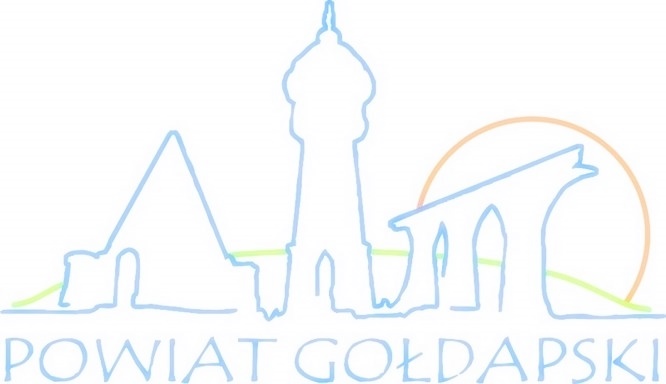 Przyjęta na lata 2021-2027 Uchwałą  Rady Powiatu                                   Nr XXXIX/189/2021  z dnia  24 czerwca 2021r.
Starostwo Powiatowe 
Ośrodki pomocy społecznej
Komenda Powiatowa Policji 
Placówki oświatowe
Samorządy gminne
Powiatowy Urząd Pracy
Poradnia psychologiczno – pedagogiczna
Podmioty zaangażowane w realizację Powiatowej Strategii Rozwiązywania Problemów Społecznych
Cele szczegółowe:

Wsparcie rodziny w prawidłowym funkcjonowaniu
Wsparcie aktywności zawodowej
Wzrost poziomu bezpieczeństwa mieszkańców poprzez ograniczenie uzależnień, przemocy domowej, przestępczości.
Cel główny: Zapewnienie mieszkańcom równych szans do pełnego uczestnictwa                i rozwoju w życiu rodzinnym,  społecznym,  zawodowym.
Liczba asystentów rodziny w powiecie – 3
Liczba rodzin objętych wsparciem asystenta rodziny  w powiecie – 30
Liczba osób objętych wsparciem psychologicznym –  gmina Banie Mazurskie – 31 ; PCPR - 403
Liczba osób objętych wsparciem prawnym – gm. Banie Mazurskie - 27, PCPR - 15
Liczba zrealizowanych działań promujących aktywne /rodzinne formy spędzania wolnego czasu- gm. Banie Maz. – 10, OPS Gołdap – 1, gm. Dubeninki – 3
Liczba kampanii /działań skierowanych do osób starszych – Ops Gołdap – 4, g. Banie Maz. – 6, gm. Dubeninki - 2
Cel I. Wsparcie  rodziny w prawidłowym   funkcjonowaniu
Liczba przeszkolonych osób bezrobotnych przez PUP – 10
Liczba osób, które ukończyły przygotowanie zawodowe dorosłych – 0
Liczba przyznanych dotacji na rozpoczęcie działalności gospodarczej – 15
Liczba przeszkolonych osób niepełnosprawnych - 0
Liczba przyznanych dotacji na rozpoczęcie działalności gospodarczej osobom niepełnosprawnym – 1
Liczba zatrudnionych osób niepełnosprawnych –35
Liczba zrefundowanych kosztów wyposażenia lub doposażenia stanowiska pracy osobie niepełnosprawnej- 1
Prace interwencyjne – 6
Roboty publiczne – 2
Bon na zasiedlenie – 1
Zwrot dodatkowych kosztów związanych z zatrudnieniem pracowników niepełnospr. - 2
Cel II. Wsparcie  aktywności zawodowej
Liczba zrealizowanych kampanii/programów na rzecz przeciwdziałania uzależnieniom, przemocy domowej, przestępczości – gm. Dubeninki – 4, gm. Gołdap – 4, gm. Banie Maz. - 4
Liczba osób objętych warsztatami, szkołą dla rodziców – PCPR – 12 os. , gm. Banie Maz. – 6 os. 
Liczba zrealizowanych programów profilaktycznych: gm. Banie Maz. – 6, gm. Dubeninki – 12 (w każdej gminie szkoły realizują wiele programów profilaktycznych)
Cel III: Wzrost poziomu bezpieczeństwa mieszkańców poprzez ograniczenie uzależnień, przemocy domowej, przestępczości